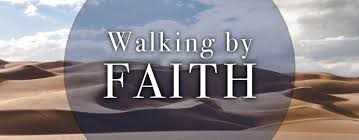 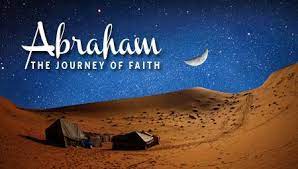 HEB 11 LISTS SEVERAL PEOPLE OF FAITH
ABEL
ENOCH
NOAH
ISSAC
JACOB
JOSEPH
MOSES
RAHAB
ABRAHAM IS ONE OF THE GREATEST EXAMPLES OF WALKING BY FAITH
7 VERSES IN HEB 11 TALK ABOUT ABRAHAM’S FAITH
Heb 11:8-10 By faith Abraham, when called to go to a place he would later receive as his inheritance, obeyed and went, even though he did not know where he was going.
Heb 11:8-10 By faith Abraham, when called to go to a place he would later receive as his inheritance, obeyed and went, even though he did not know where he was going.
Gen 12:1 The Lord had said to Abram, "Leave your country, your people and your father's household and go to the land I will show you.
9 By faith he made his home in the promised land like a stranger in a foreign country; he lived in tents, as did Isaac and Jacob, who were heirs with him of the same promise. 10 For he was looking forward to the city with foundations, whose architect and builder is God.
Gen 12:2-3 "I will make you into a great nation and I will bless you; I will make your name great, and you will be a blessing.  3 I will bless those who bless you, and whoever curses you I will curse; and all peoples on earth will be blessed through you."
Heb 11:11-19
By faith Abraham, even though he was past age-and Sarah herself was barren-was enabled to become a father because he considered him faithful who had made the promise. 12 And so from this one man, and he as good as dead, came descendants as numerous as the stars in the sky and as countless as the sand on the seashore.
Gen 17:15-17 God also said to Abraham, "As for Sarai your wife, you are no longer to call her Sarai; her name will be Sarah. 16 I will bless her and will surely give you a son by her. I will bless her so that she will be the mother of nations; kings of peoples will come from her." 

17 Abraham fell facedown; he laughed and said to himself, "Will a son be born to a man a hundred years old? Will Sarah bear a child at the age of ninety?"
Gen 18:10-12 Then the Lord  said, "I will surely return to you about this time next year, and Sarah your wife will have a son."

Now Sarah was listening at the entrance to the tent, which was behind him. 11 Abraham and Sarah were already old and well advanced in years, and Sarah was past the age of childbearing. 12 So Sarah laughed to herself…..
13 All these people were still living by faith when they died. They did not receive the things promised; they only saw them and welcomed them from a distance. And they admitted that they were aliens and strangers on earth. 14 People who say such things show that they are looking for a country of their own. 15 If they had been thinking of the country they had left, they would have had opportunity to return. 16 Instead, they were longing for a better country-a heavenly one. Therefore God is not ashamed to be called their God, for he has prepared a city for them.
17 By faith Abraham, when God tested him, offered Isaac as a sacrifice. He who had received the promises was about to sacrifice his one and only son, 18 even though God had said to him, "It is through Isaac that your offspring will be reckoned."   19 Abraham reasoned that God could raise the dead, and figuratively speaking, he did receive Isaac back from death.
ABRAHAM’S FAITH IS DEFINED IN VERSE 1
Heb 11:1 Now faith is being sure of what we hope for and certain of what we do not see. 

Rom 10:17 Consequently, faith comes from hearing the message, and the message is heard through the word of Christ.
ABRAHAM WALKED BY FAITH
2 Cor 5:7 For we walk by faith, not by sight.
Abraham did not know who God was when God called him
Josh 24:2-4  Joshua said to all the people, "This is what the Lord, the God of Israel, says: 'Long ago your forefathers, including Terah the father of Abraham and Nahor, lived beyond the River a  and worshiped other gods.
ABRAHAM WALKED BY FAITH
2 Cor 5:7 For we walk by faith, not by sight.
Abraham did not know who God was when God called him
Ex 6:3   I appeared to Abraham, to Isaac and to Jacob as God Almighty, but by my name the LORD I did not make myself known to them.

Heb 11:6  And without faith it is impossible to please God, because anyone who comes to him must believe that he exists and that he rewards those who earnestly seek him.
ABRAHAM WALKED BY FAITH
BY FAITH ABRAHAM OBEYED
Leave Haran and travel to Canaan
Let circumcision be the sign of our covenant
Cast away Ishmael and his mother Hagar
Sacrifice Isaac on an altar
Rom 4:12 And he is also the father of the circumcised who not only are circumcised but who also walk in the footsteps of the faith that our father Abraham had before he was circumcised.
THIS DOES NOT MEAN A MENTAL ASSENT
THIS MEANS DOING WHAT GOD SAYS TO DO
Think how Abraham’s peers thought of him
He abandoned idols for the voice of a God no one had seen
ABRHAM FOLLOWED GOD WITHOUT KNOWING THE WAY
Heb 11:8 By faith Abraham, when called to go to a place he would later receive as his inheritance, obeyed and went, even though he did not know where he was going.
He knew nothing about Canaan
He did not know following God would lead to Egypt
He had no idea he would fight with 5 kings in order to rescue his nephew Lot
He had no idea he would have children or how many he would have
ABRHAM FOLLOWED GOD WITHOUT KNOWING THE WAY
He had no idea where his meals would come from
He had no idea how he would care for his family or what he would tell Sarah
He had no idea he would endure a famine
He simply knew that God had called him—and he went
He willingly went anywhere God told him to go—because God told him
WHERE WILL FOLLOWING GOD TAKE US?
Leave jobs?
Lose friends?
Ostracized by family?
Struggle with congregational relationships?
Give up habits?
Follow without knowing where God is leading?
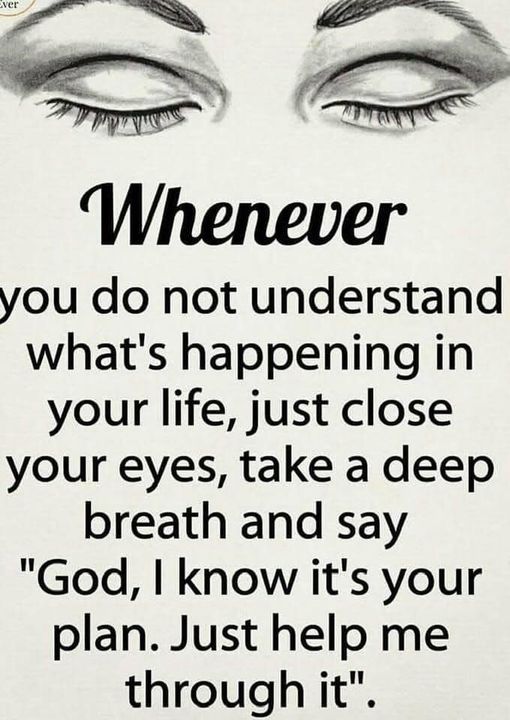 WHERE WILL FOLLOWING GOD TAKE US?
All of us go thru famines in life
Following God is not always a walk in the park
Sometimes it is lying down in green pastures
Other times it is walking thru the valley of the shadow of death
We sing:  “Where He Leads Me I Will Follow”
“Follow all the way…”
“Follow every day….”
We also sing:  “He leadeth Me…”
“Sometimes ‘mid scenes of deepest gloom”
“Sometimes where Eden’s flowers bloom”
“By waters still….o’er troubled sea”
“E’en death’s cold wave I will not flee”
“Still by His hand He leadeth me”
We sing:  “Where He Leads Me I Will Follow”
Do we mean that?
What if He leads us into trouble?
What if He leads us into turmoil?
What if He leads us into self-sacrifice?
Are we willing to follow even though we don’t know where God is leading us?
Abraham was
Abraham walked by faith
ABRAHAM DID NOT WAIVER IN HIS FAITH WHEN THE PROMISE WAS NOT IMMEDIATELY FULFILLED
Heb 11:9 By faith he made his home in the promised land like a stranger in a foreign country; he lived in tents, as did Isaac and Jacob, who were heirs with him of the same promise.
Abraham went to the Promised Land—but never really received it
Yet he continued in faith
He still followed God’s lead
He still walked by faith
HOW WELL DO WE DO WITH THIS?
If things don’t GO like we want them to—do we abandon God?
When we lose jobs?
Get sick?
Lose loved ones?
Endure hardship?
Undergo trials?
Face things we don’t understand?
HOW WELL DO WE DO WITH THIS?
Do we still continue to walk by faith?
Do we still follow God’s lead?
ONE OF THE GREATEST EXAMPLES OF ABRAHAM’S FAITH
Heb 11:17-19 By faith Abraham, when God tested him, offered Isaac as a sacrifice. He who had received the promises was about to sacrifice his one and only son, 18 even though God had said to him, "It is through Isaac that your offspring will be reckoned."   19 Abraham reasoned that God could raise the dead, and figuratively speaking, he did receive Isaac back from death.
ONE OF THE GREATEST EXAMPLES OF ABRAHAM’S FAITH
God said kill Isaac
Abraham’s faith did not waiver
He believed he could obey God and God would still fulfill His promise to him
ABRAHAM WALKED BY FAITH BECAUSE HE COULD ENVISION THE CITY THAT WAS COMING
Heb 11:9-10 he lived in tents, as did Isaac and Jacob, who were heirs with him of the same promise. 10 For he was looking forward to the city with foundations, whose architect and builder is God.
ABRAHAM WALKED BY FAITH BECAUSE HE COULD ENVISION THE CITY THAT WAS COMING
Even though he lived in tents he could envision by faith a city he could not see with his eyes
Did he know where it would be?
Did he know what it would look like?
But he knew God’s promise
Heb 11:15-16 If they had been thinking of the country they had left, they would have had opportunity to return. 16 Instead, they were longing for a better country-a heavenly one. Therefore God is not ashamed to be called their God, for he has prepared a city for them.
It’s hard to walk by faith when we are bogged down by what we see around us
We must see the city God is preparing
We must envision where we are going in eternity
GOD HASN’T TESTED OUR FAITH BY COMMANDING US TO LEAVE OUR HOME AND GO AN UNKNOWN DESTINATION
GOD HASN’T TESTED OUR FAITH BY COMMANDING US TO SACRIFICE A CHILD
BUT THERE ARE WAYS GOD TESTS OUR FAITH TODAY
GOD TESTS OUR FAITH THROUGH DIFFICULTIES
GOD TESTS OUR FAITH THROUGH DEMANDS
GOD TESTS OUR FAITH THROUGH DELAYS
MAYBE YOUR FAITH IS BEING TESTED TODAY
MAYBE THERE ARE DEMANDS FROM GOD YOU HAVEN’T OBEYED
MAYBE YOU ARE FACING THE TEST OF DELAY
LET US WALK IN FAITH LIKE ABRAHAM
LET US LOOK FORWARD TO GOD’S HEAVENLY CITY
LET’S VALUE IT ABOVE ALL ELSE
THEN OUR WALK BY FAITH WILL COME NATURALLY